HíbridoUberlândia
10º Curso de Certificação Fisioterapia Veterinária
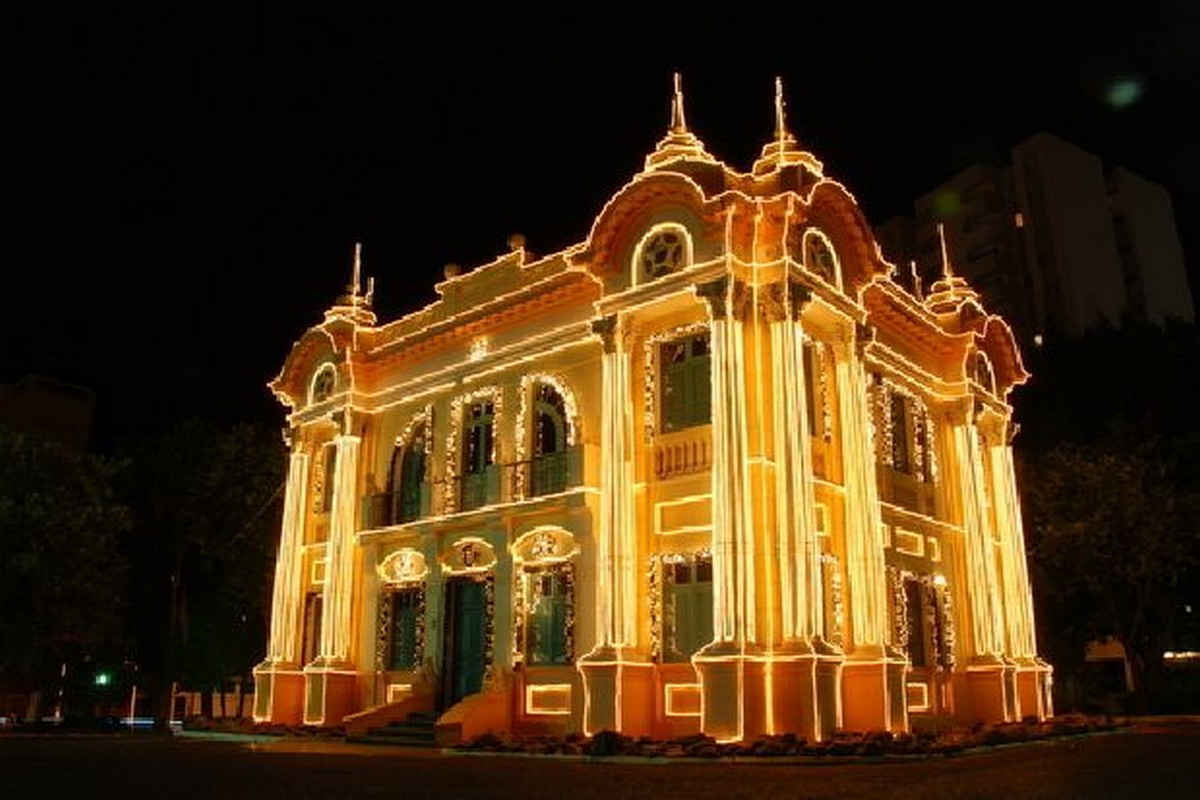 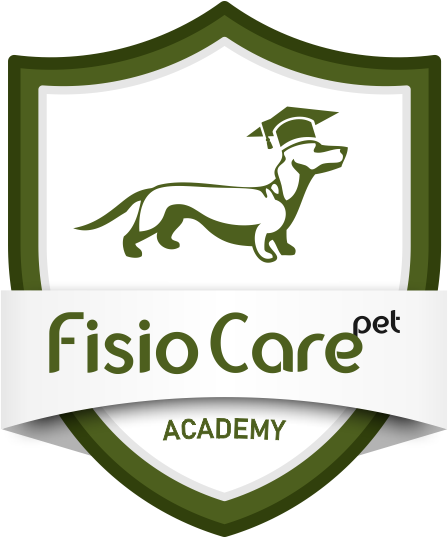 Informações
Público Alvo
Somente veterinários e estudantes de veterinária que estiverem cursando pelo menos o 8º semestre (quinto ano) poderão realizar o curso.
	Acompanhamento prático obrigatório
Para concluir a certificação o aluno deverá acompanhar por 200 horas a rotina de alguma das UNIDADES da Fisio Care Pet. Totalizando 276 horas de aprendizado.
	Vagas na Fisio Care Pet 
Esse curso te capacitará nos processos de seleção para novas vagas na Fisio care Pet.
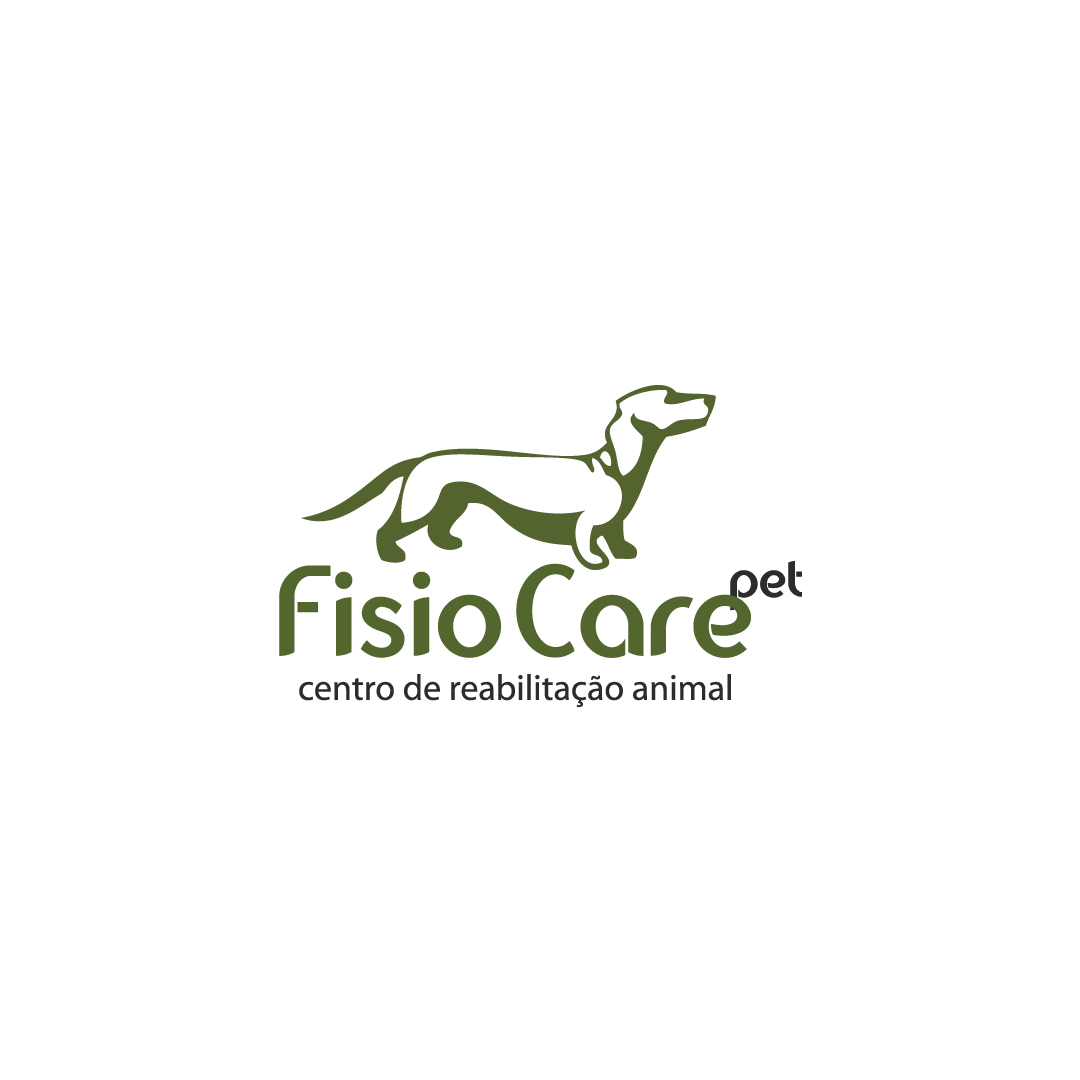 Cronograma do Curso
60 horas de aulas Online disponibilizadas até dia 10 de Setembro 
16 horas de aulas práticas dias 14 e 15 de Setembro de 2024
Anatomia 
Interpretação de radiografias, tomografia e ressonância.
Controle de dor em pacientes neurológicos e com osteoartrose
Protocolos Fisio Care Pet em todas as afecções ortopédicas.
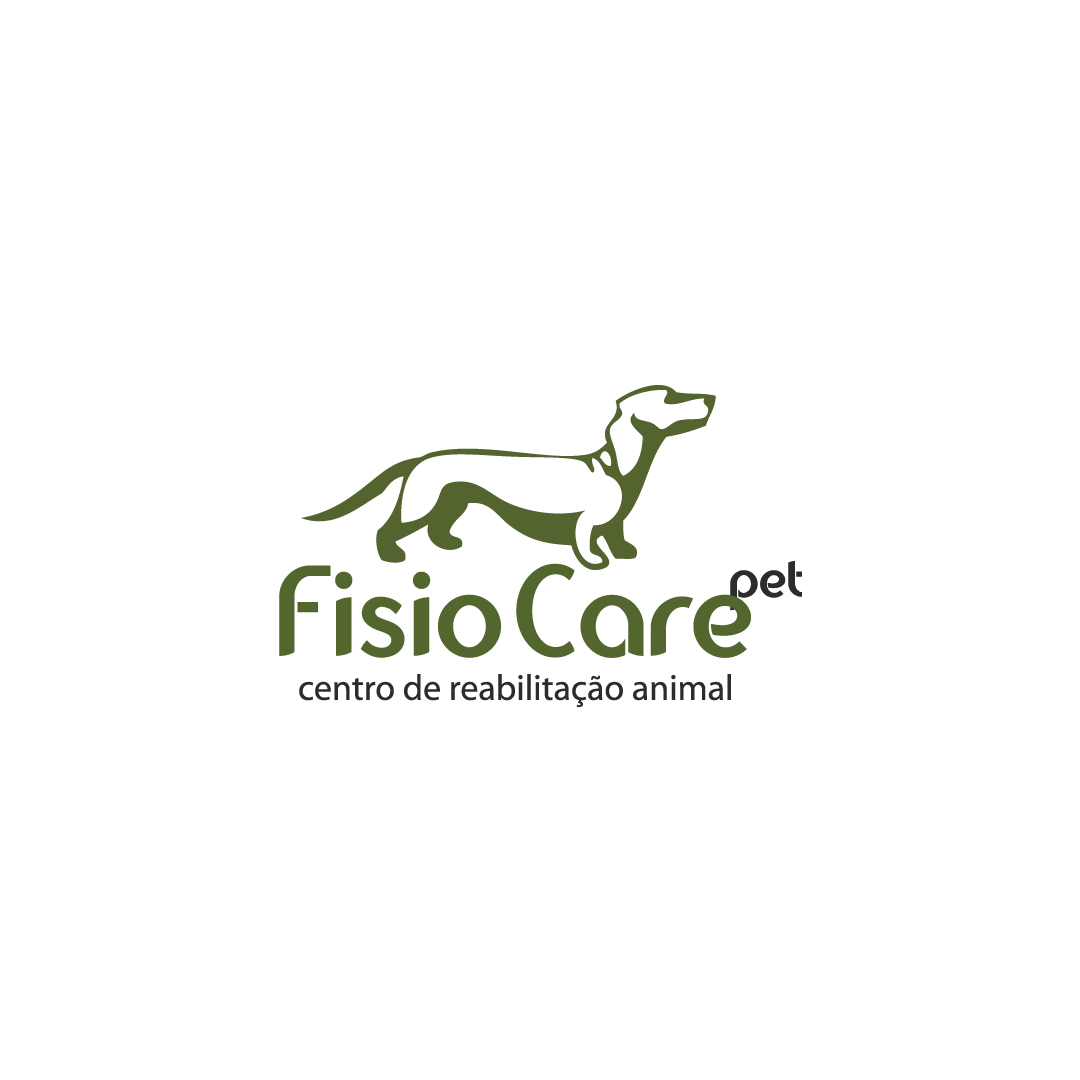 Cronograma do Curso
60 horas de aulas Online disponibilizadas até dia 10 de Setembro 
16 horas de aulas práticas dias 14 e 15 de Setembro de 2024
Exame neurológico e de localização de lesões neurológicas 
Novidades da doença do disco intervertebral
Diagnósticos diferenciais da DDIV
Exame ortopédico e principais afecções articulares
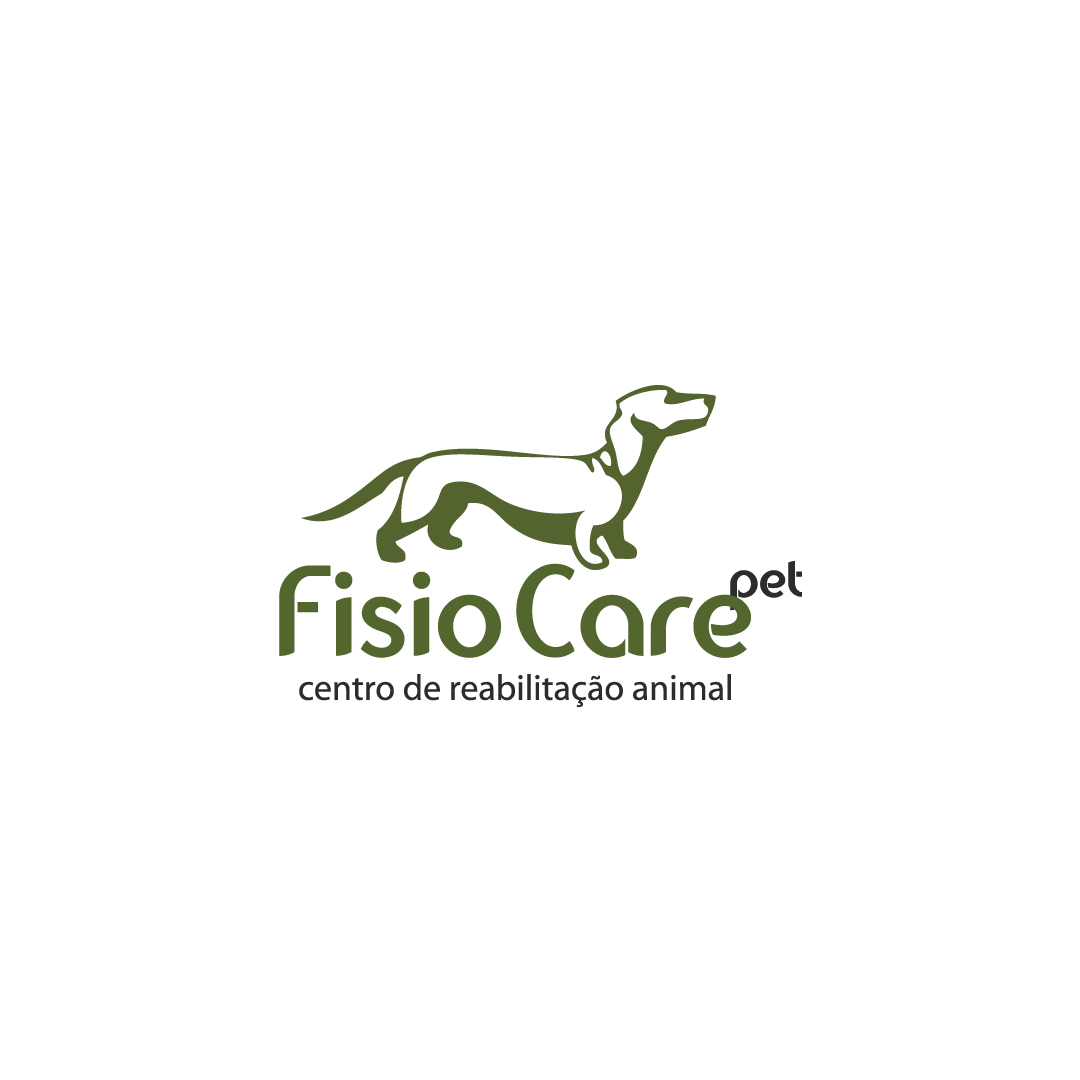 Cronograma do Curso
60 horas de aulas Online disponibilizadas até dia 10 de Setembro 
16 horas de aulas práticas dias 14 e 15 de Setembro de 2024
Protocolos de neuroreabilitação Fisio Care Pet 
Reais particularidades da reabilitação em felinos
Lesão em cães atletas e sua reabilitação
Fisiatria em animais geriatras
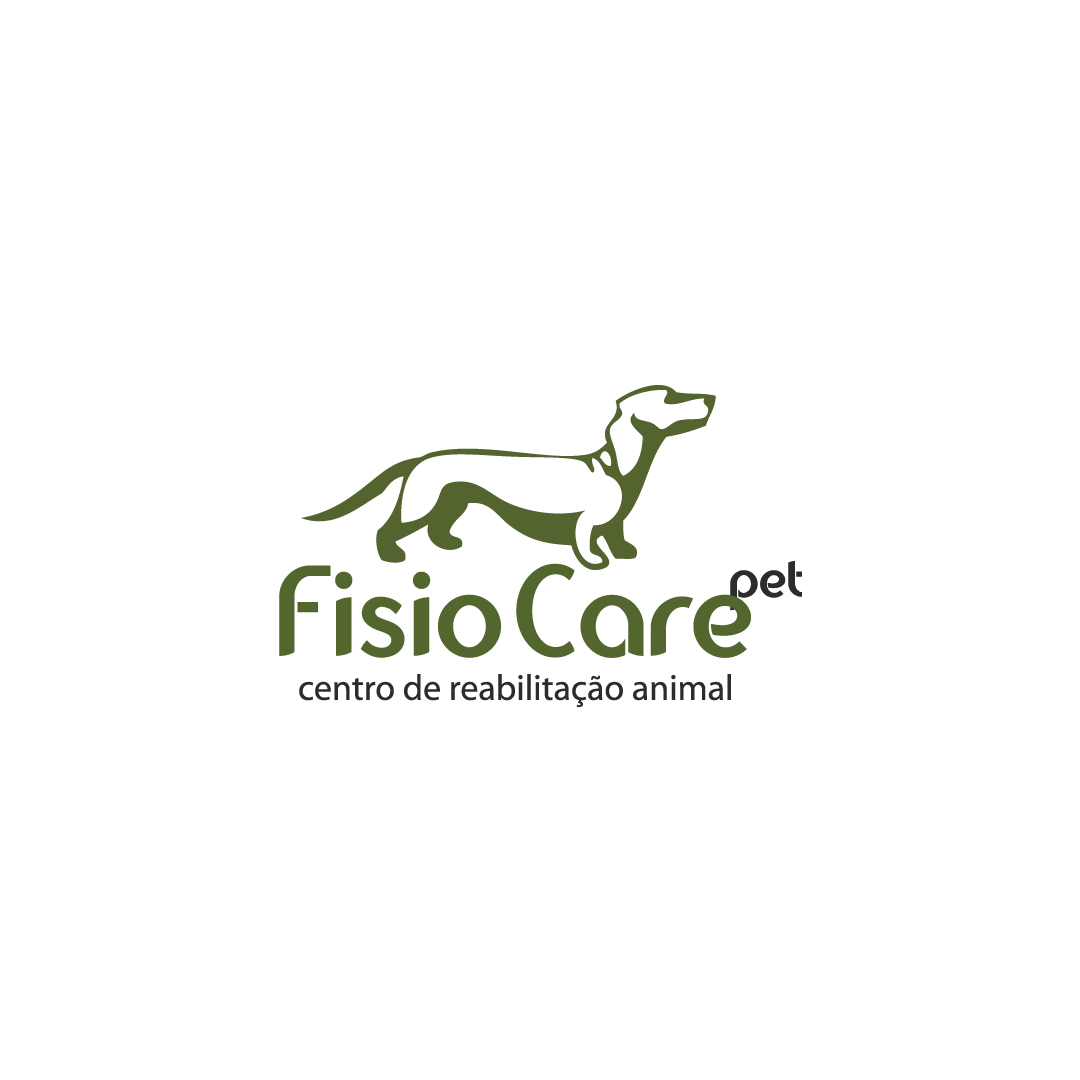 Cronograma do Curso
60 horas de aulas Online disponibilizadas até dia 10 de Setembro 
16 horas de aulas práticas dias 14 e 15 de Setembro de 2024
Principais modalidades terapêuticas: Hidroterapia, Laserterapia, Ultrassom, Eletro, Laser, campo magnético, radiofrequência, sistema indutivo SIS,  técnicas de massagem e exercícios terapêuticos
Tratamento da obesidade canina e felina pela fisiatria
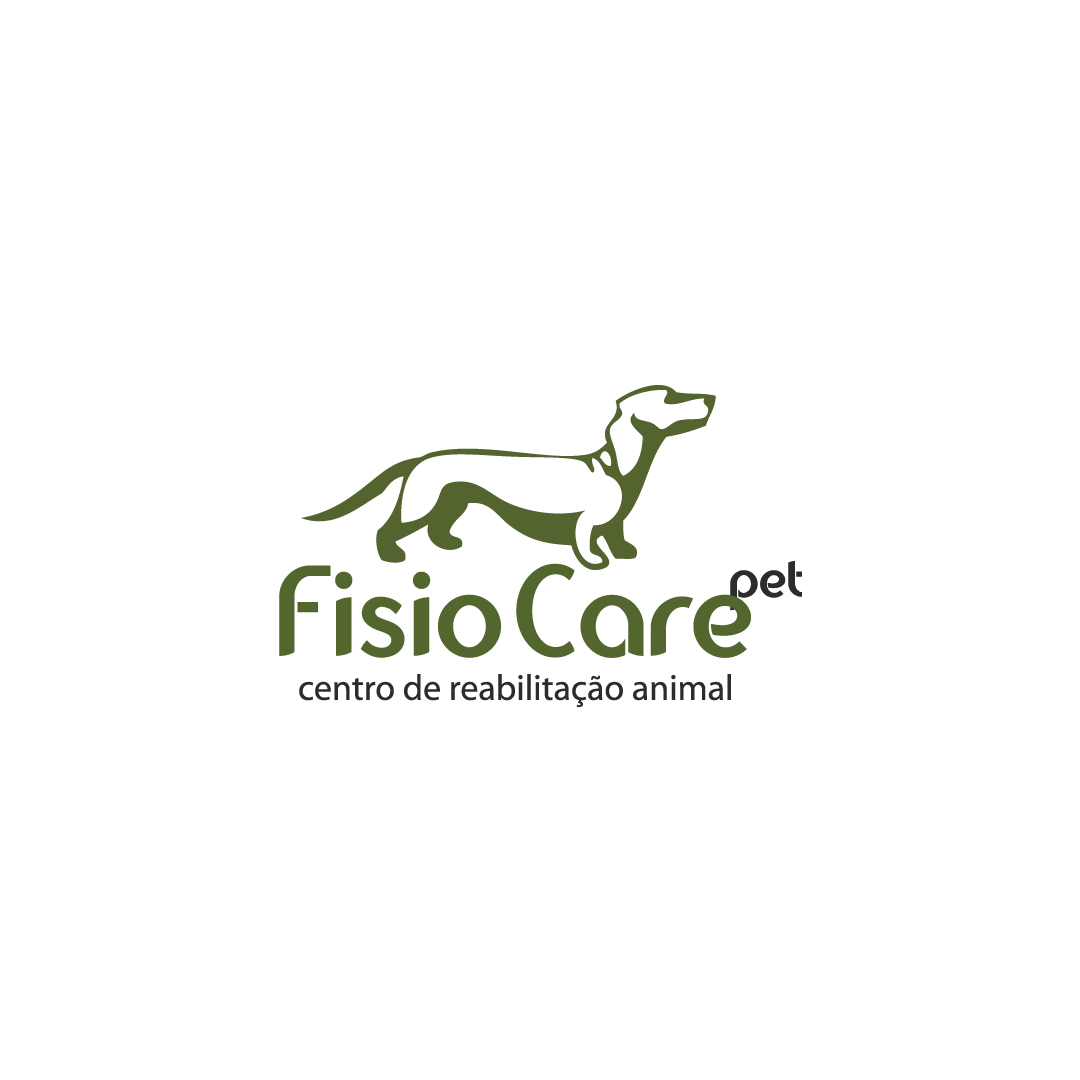 Cronograma Aulas práticas
16 horas de aulas práticas dias 14 e 15 de Setembro de 2024
Unidade Uberlândia - Rua Duque de Caxias - 1866
Vagas 
Limitadas
Discussão de casos
Prática de Exame ortopédico e neurológico
Prática das modalidades terapêuticos, hidroterapia e exercícios
Localização de lesões
Demonstração de protocolos Fisio Care em todas as afecções
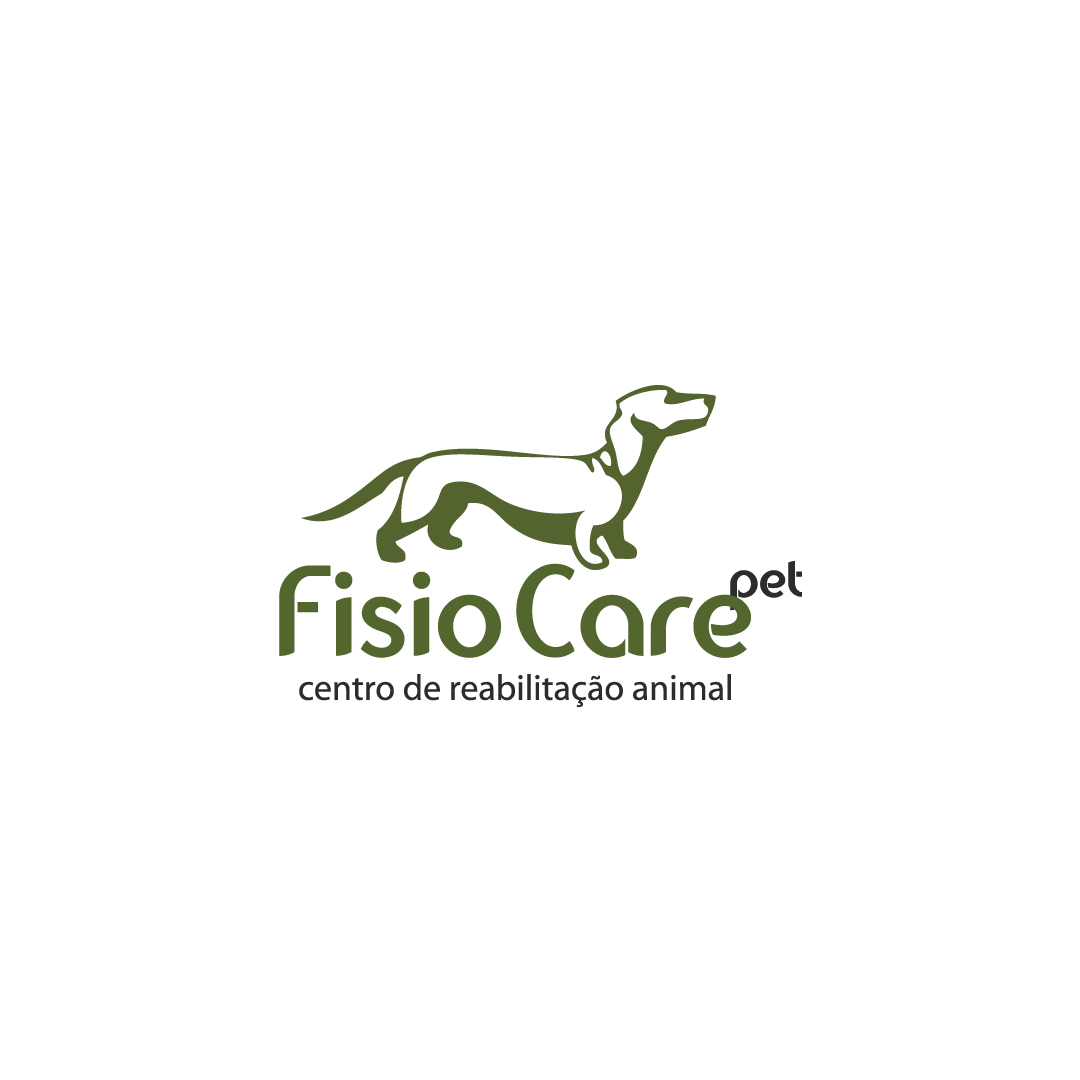 Professores do Curso Certificação
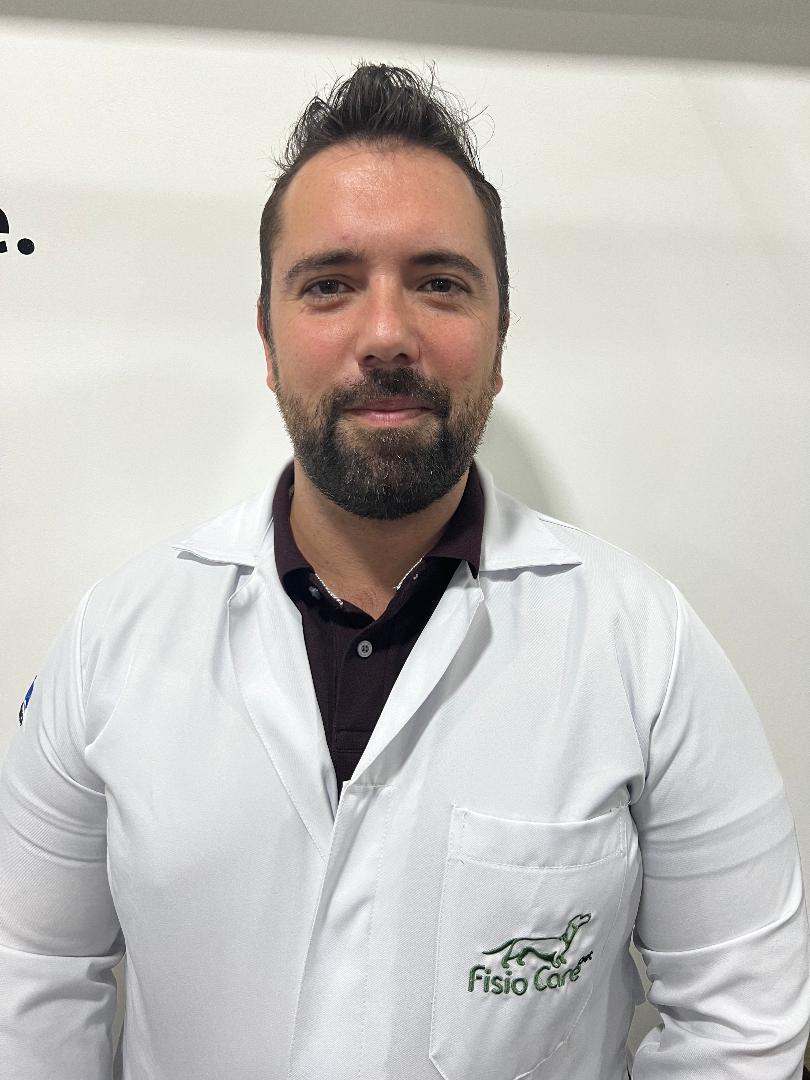 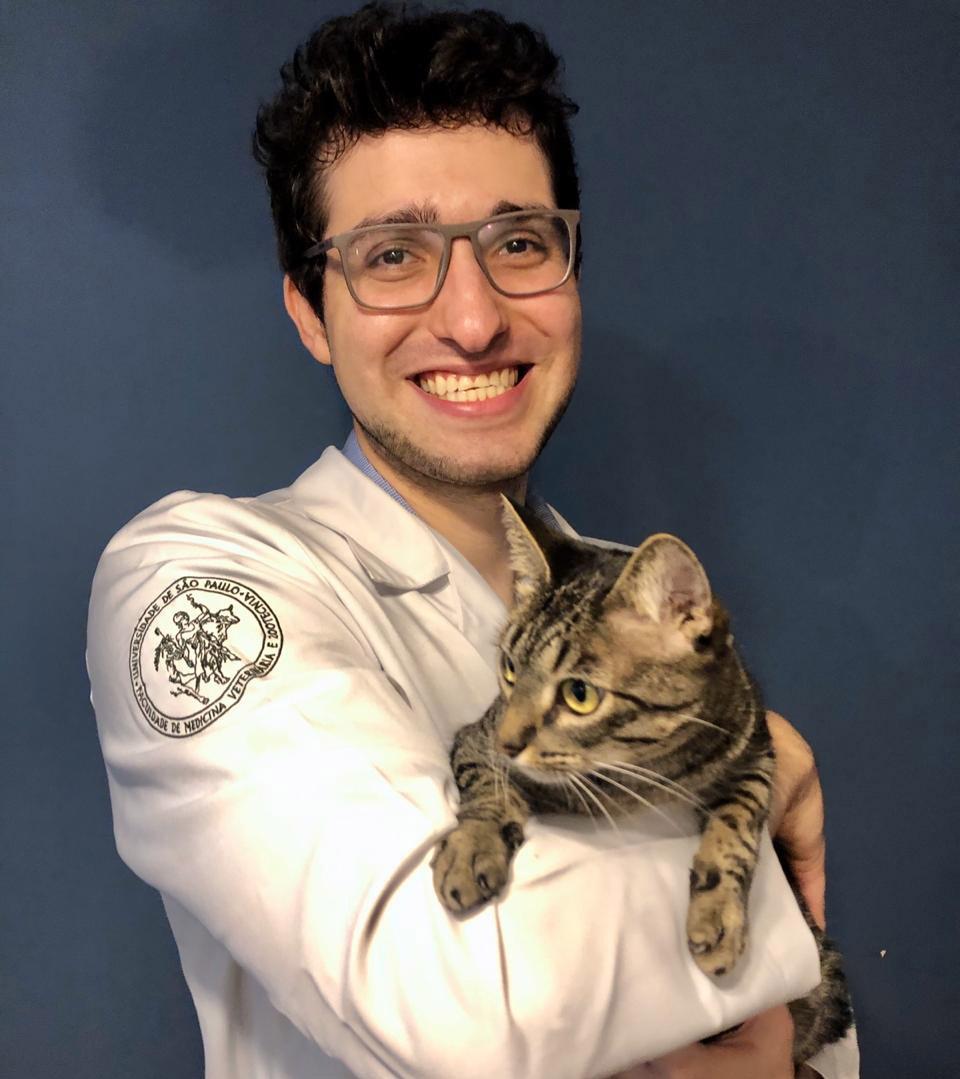 Palestrante: Prof. Ms. Ricardo Guglielmi
CEO da Fisio Care Pet
Autor do livro Fisiatria em Pequenos animais
Pós-graduado em Ortopedia pela USP
Curso de certificação do CCRP- Universidade Tennessee
Presidente da ANFIVET (2019-22)
Coordenador dos cursos da Fisio Care Pet
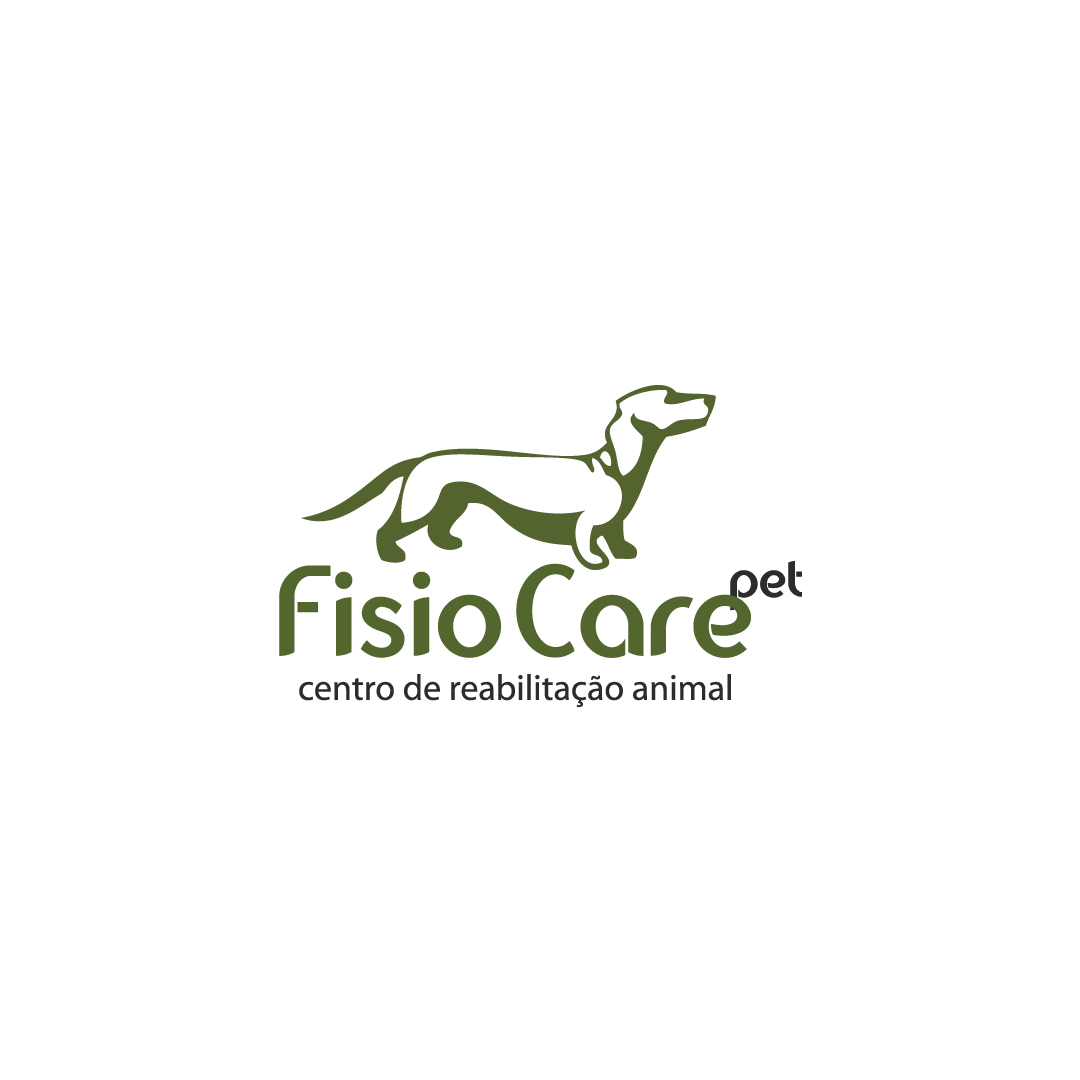 Professores do Curso Certificação
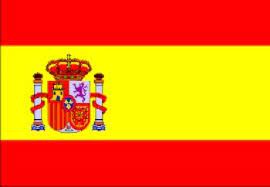 Palestrante: Prof. Dr. CCRP Renata Diniz
Mestre pela UNESP Botucatu
Doutoranda pela Universidat de les llles Balears 
Certificada em Fisioterapia  Veterinária pela CCRP, Tennessee University, EUA
Professora - Instrutora na Europa e América do Sul do CCRP
Vice presidente da  Associação Ibero Americana de Fisiatria Veterinária (AIFISVET)
Autora do Livro Fisiatria em Pequenos Animais
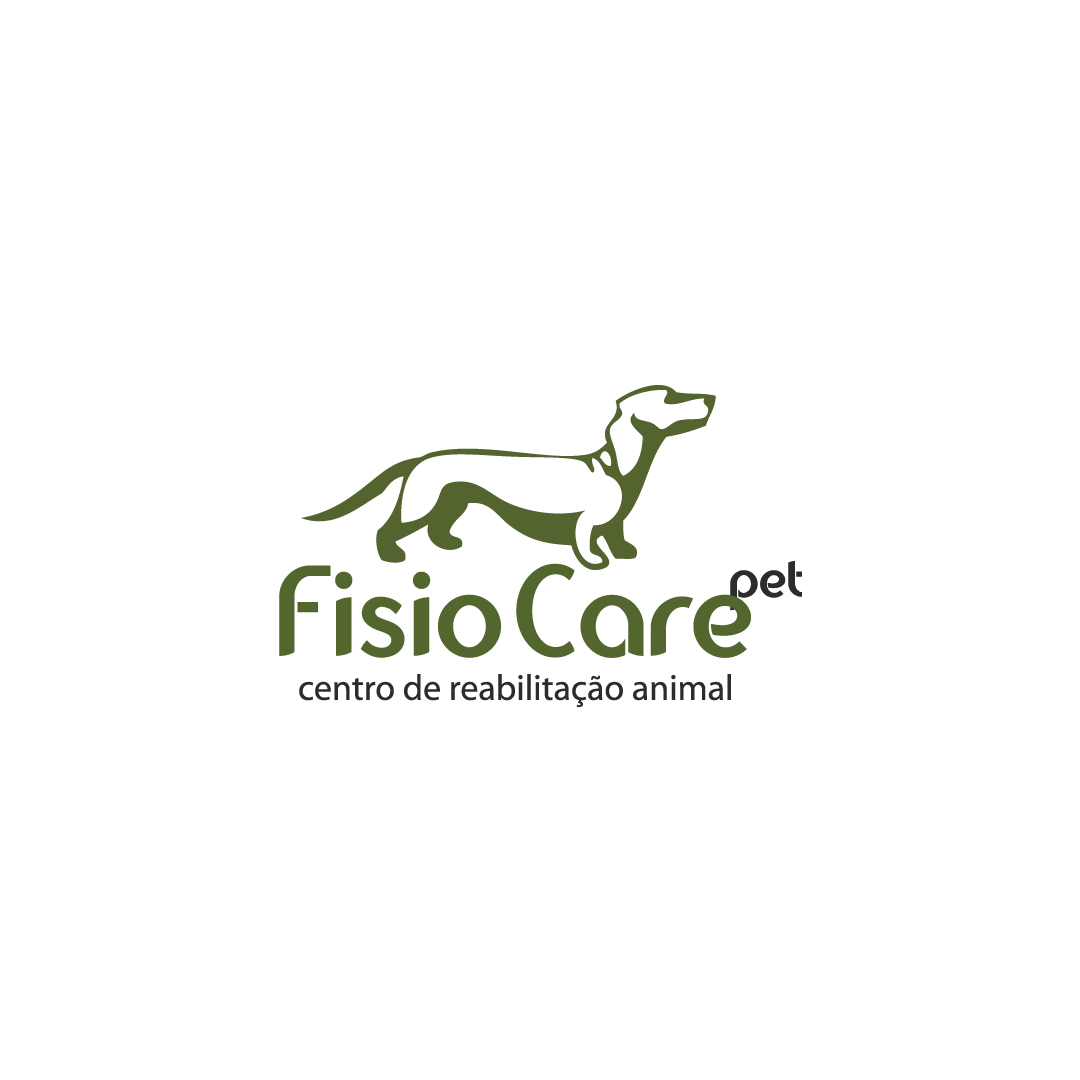 Professores do Curso Certificação
Palestrante: Prof. Esp. Nivea Veturiano
Formação em Neurologia Veterinária  
Certificada em Fisiatria Veterinária pela Fisio Care Pet Cursos 
Pós Graduação em Acupuntura Veterinária pelo Instituto Bioethicus
Sócia Proprietária da franquia Fisio Care Pet São José dos Campo
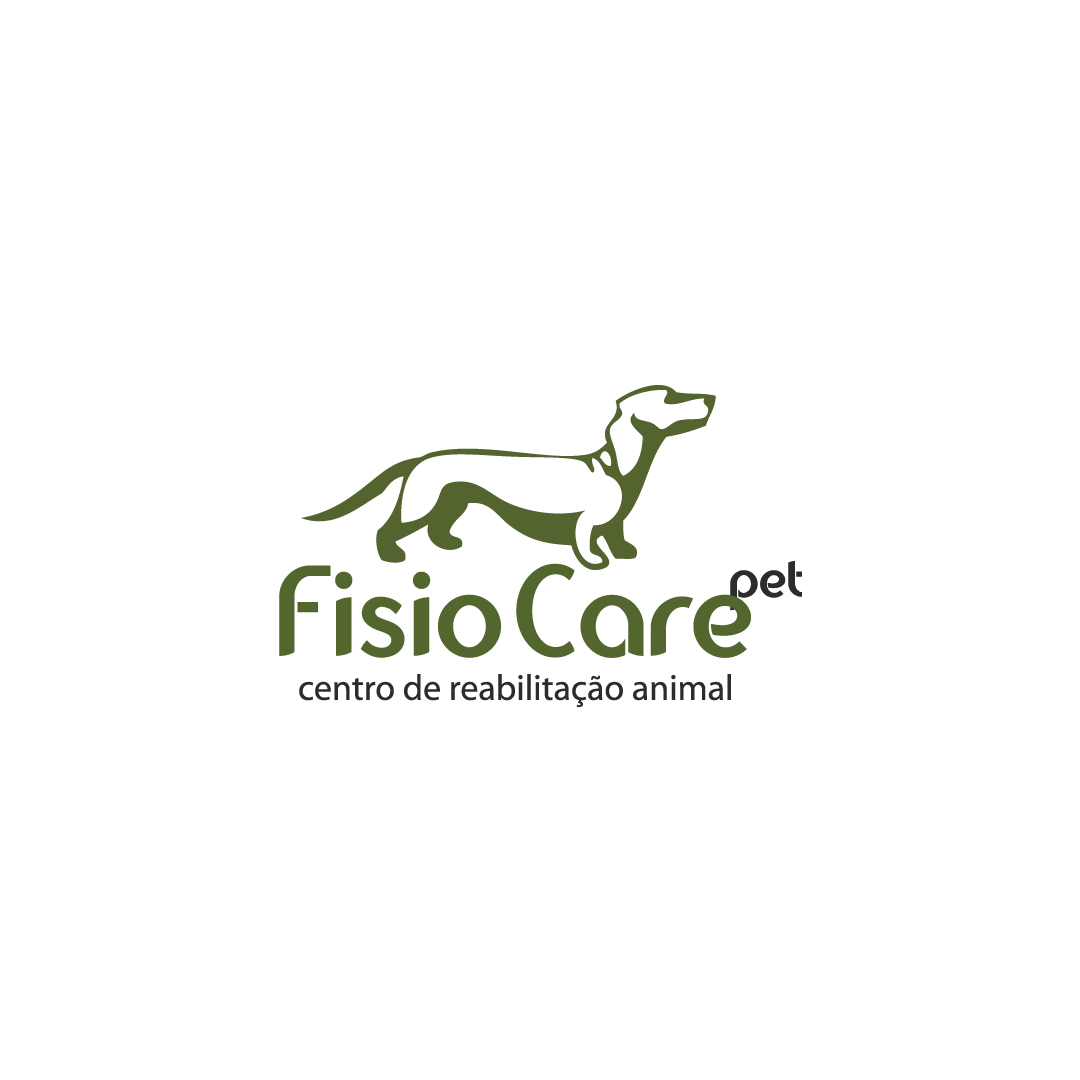 Professores do Curso Certificação
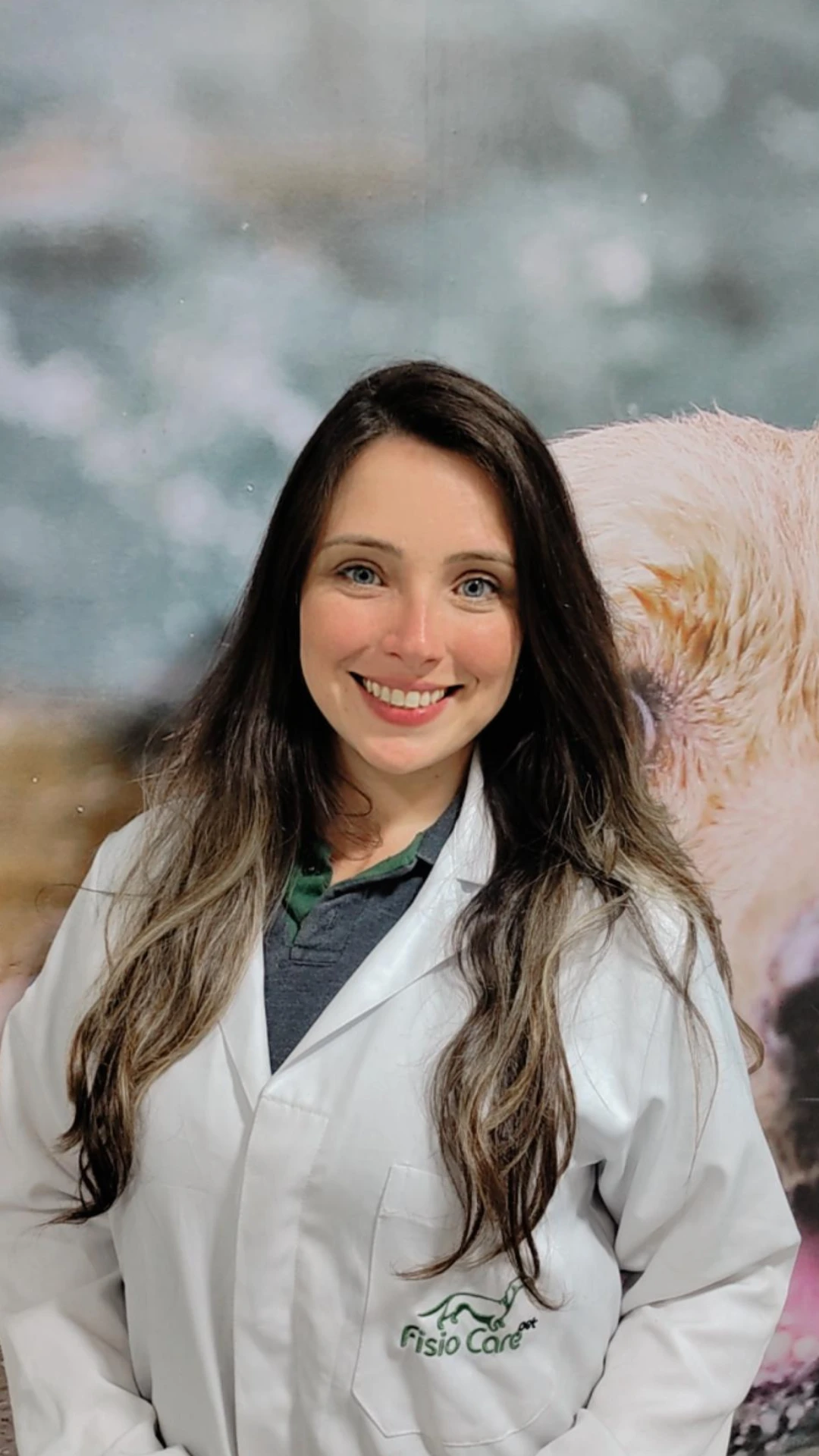 Palestrante: Prof. Esp. Camila Rugeri Chinelatto
Certificada em Fisiatria Veterinária pela Fisio Care Pet Cursos 
Pós Graduação em Fisioterapia Veterinária
Responsável pela Unidade Fisio Care Pet Guarulhos
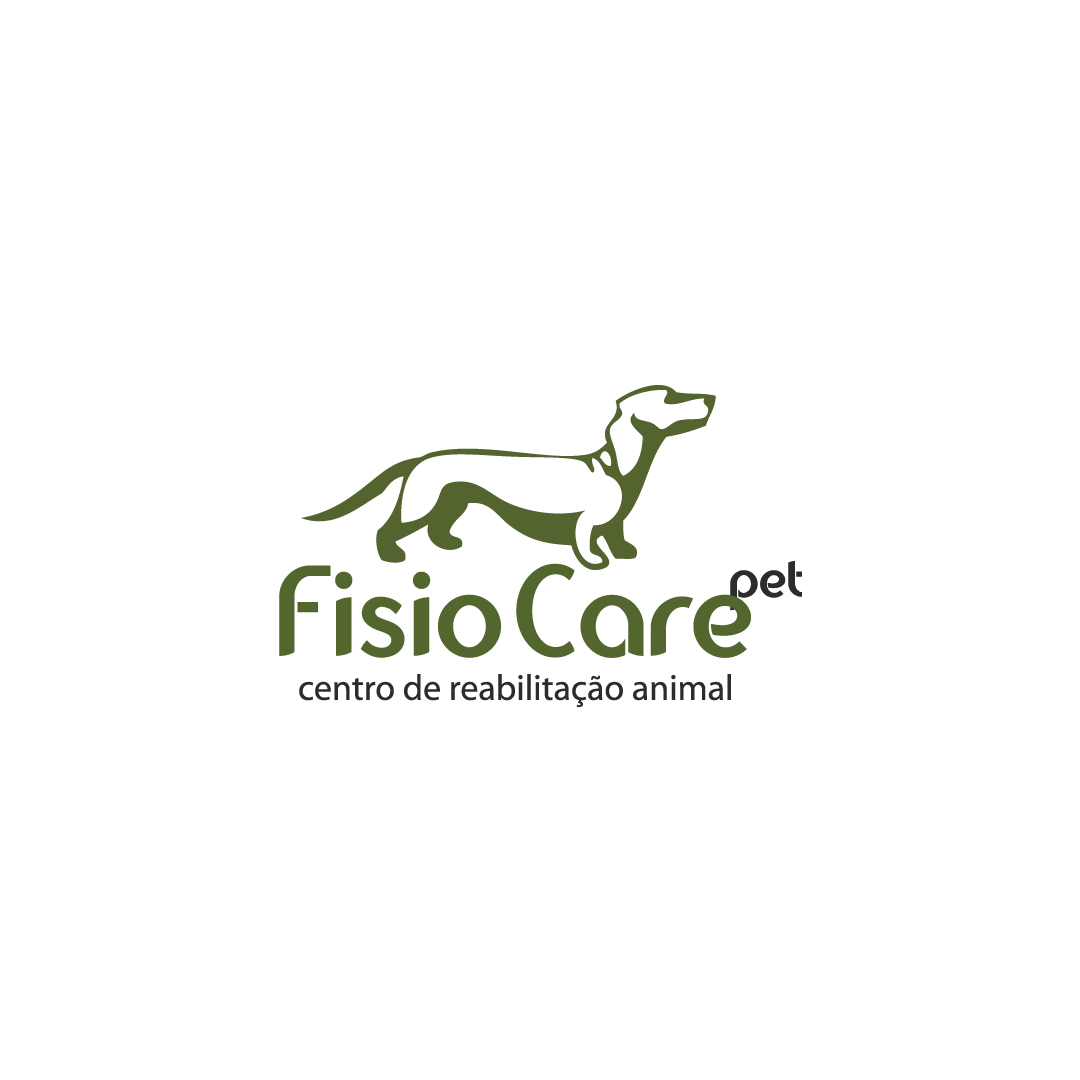 Realização
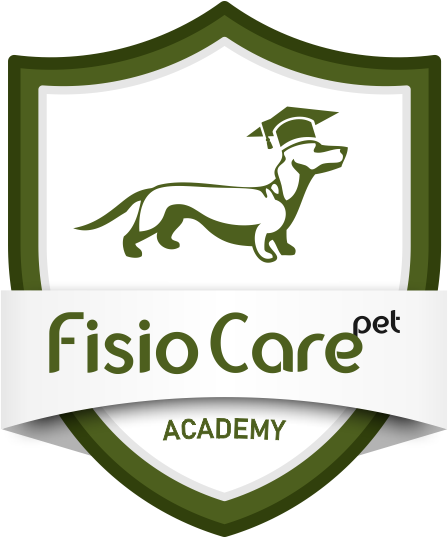 Dúvidas?Estamos aqui para te ajudar.
Dados da Conta para Depósito: 
Banco Bradesco Ag 7748
C.C 89449-4  Fisio Care Pet Academy 
Cnpj 47.845.650/0001-00 
Pix:  fisiocarepetacademy@gmail.com
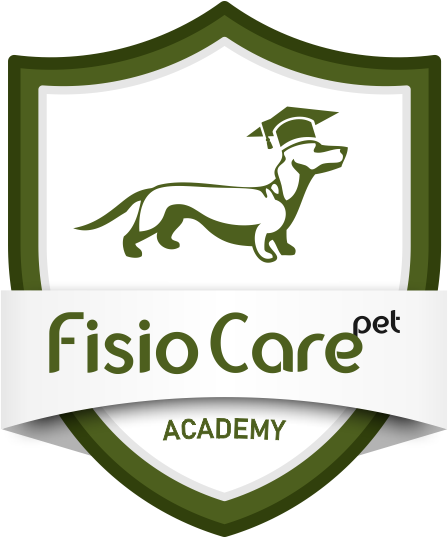 PATROCINADORES DIAMANTE
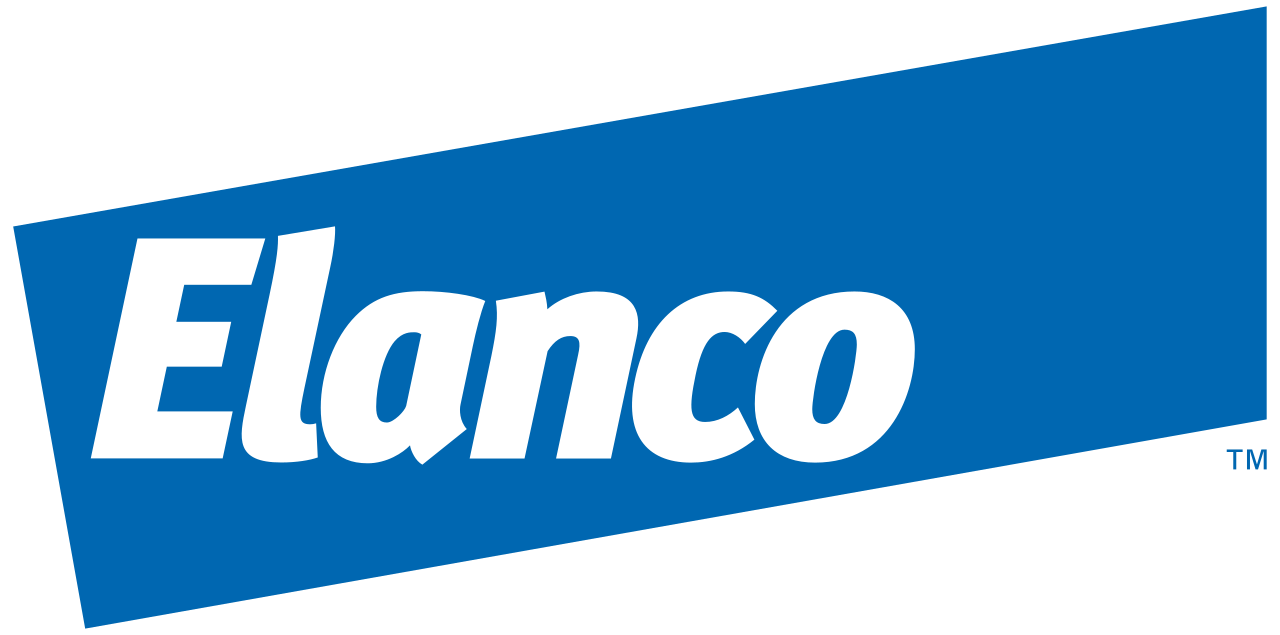 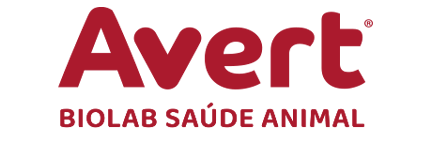 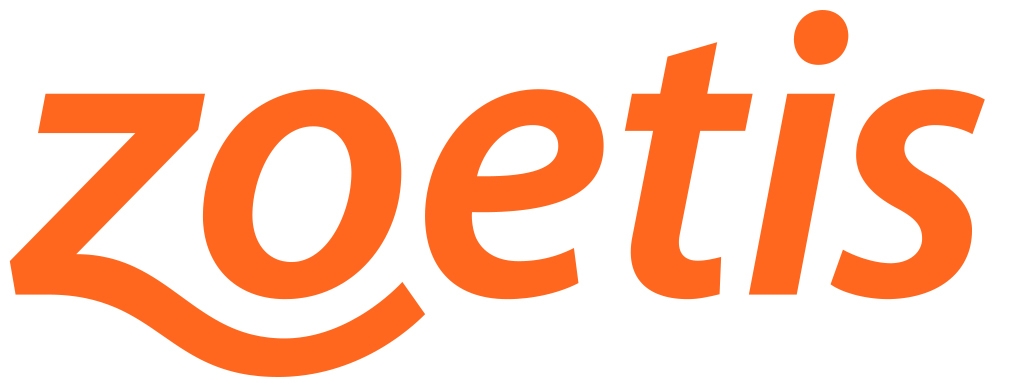 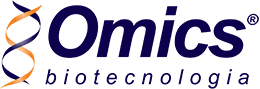 PATROCINADORES DIAMANTE
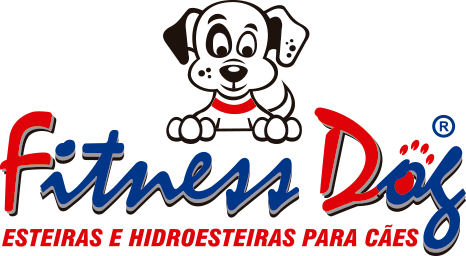 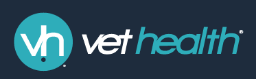 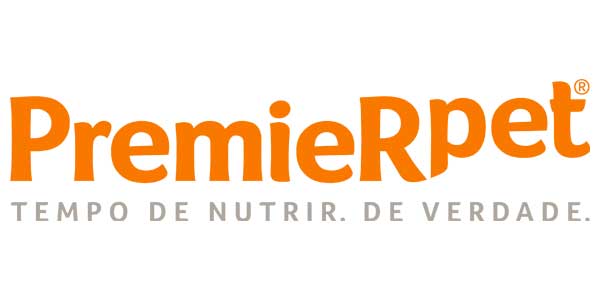 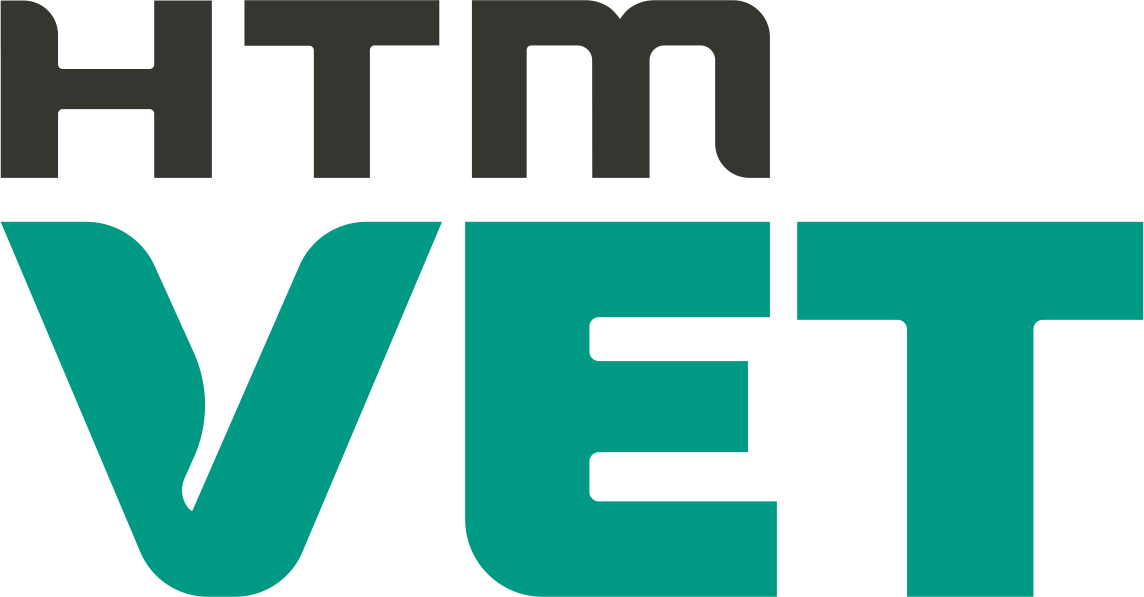